Игра
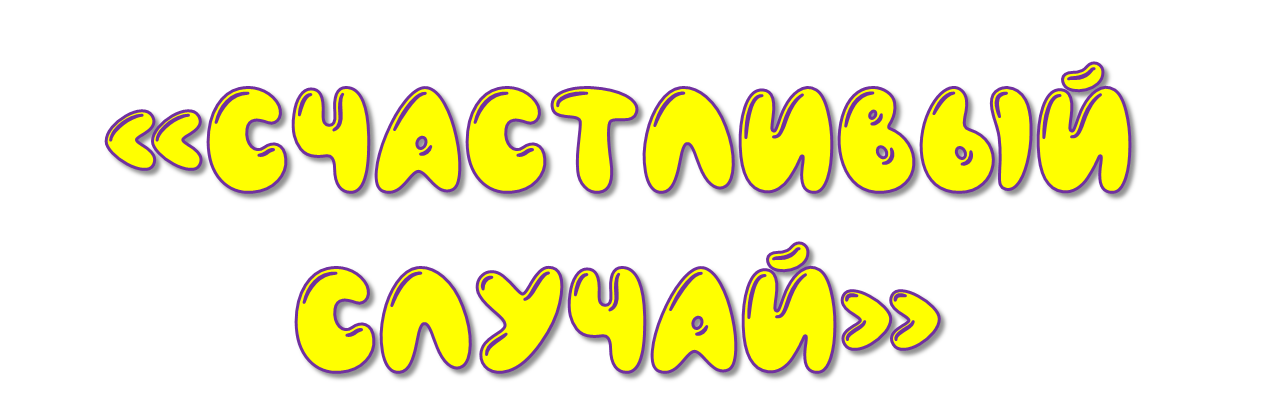 «Профессии»
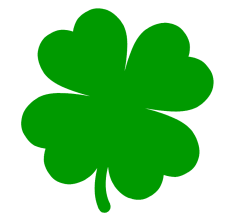 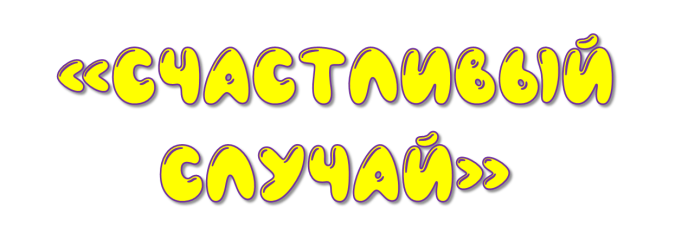 1 раунд
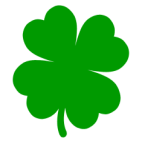 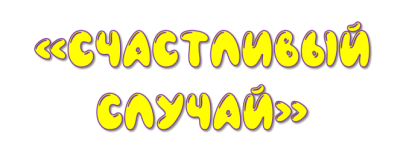 1 раунд
1
2
3
4
5
6
7
8
9
10
11
12
13
14
15
16
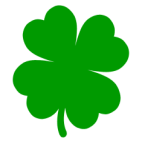 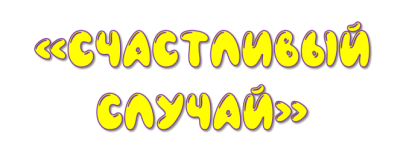 1
1 раунд
Специалист по отделке зданий или помещений
маляр
2
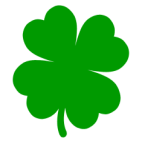 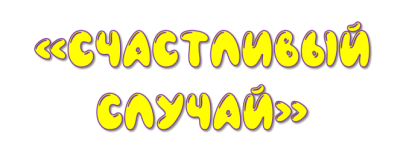 1 раунд
Врач, который видит пациента насквозь.
рентгенолог
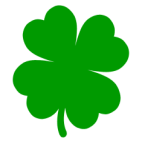 3
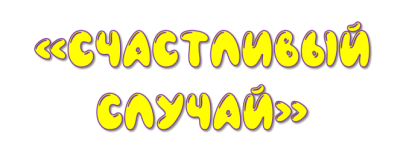 1 раунд
Специалист по воспитанию и обучению детей
педагог
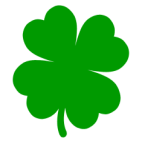 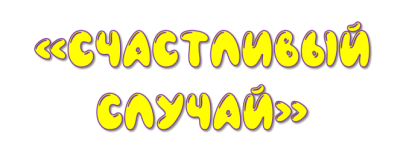 4
1 раунд
Специалист по сборке и наладке механического оборудования
слесарь
5
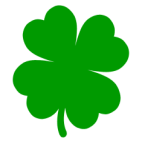 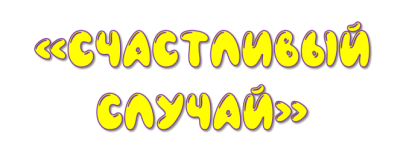 1 раунд
Какого профессионала можно найти в «пачке»?
балерина
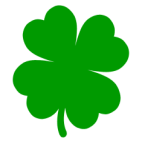 6
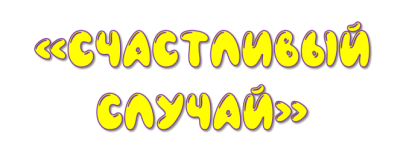 1 раунд
Специалист по изучению процессов, происходящих в земной атмосфере.
Метеоролог
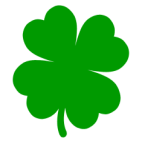 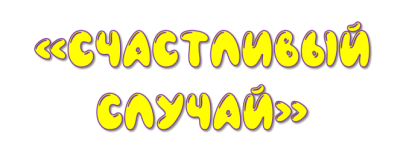 7
1 раунд
Специалист по возделыванию сельскохозяйственных культур.
агроном
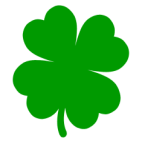 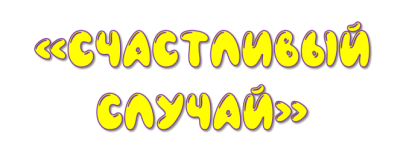 8
1 раунд
Счастливый ход
+ 1 бал
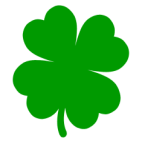 9
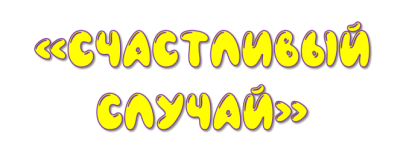 1 раунд
Специалист по обслуживанию электрических сетей и электрического оборудования
Электромонтер
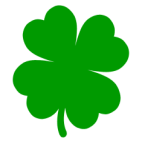 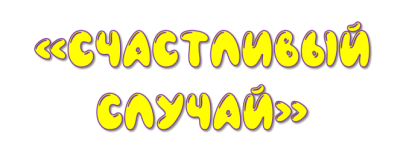 10
1 раунд
Повар дальнего плавания
кок
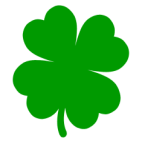 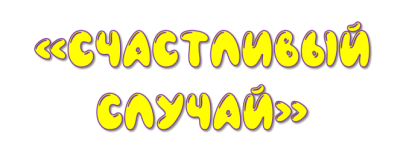 11
1 раунд
Владелец сельскохозяйственного предприятия с использованием земельного участка
фермер
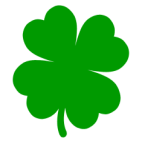 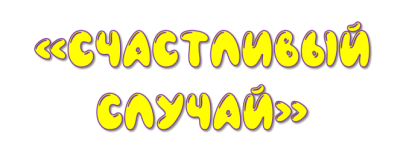 12
1 раунд
Профессия дяди Степы из стихотворения С.В. Михалкова.
милиционер
13
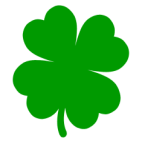 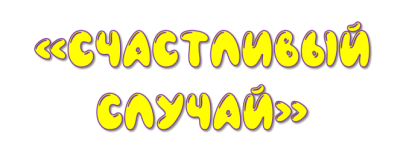 1 раунд
Специалист по изготовлению изделий из металла.
токарь
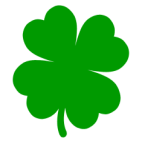 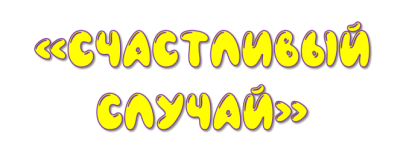 14
1 раунд
Кто на работе витает в облаках?
пилот
15
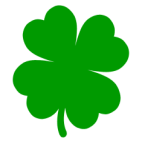 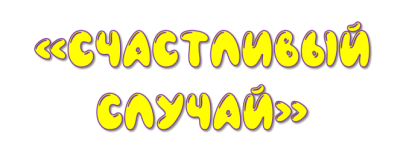 1 раунд
Гид книжной страны
библиотекарь
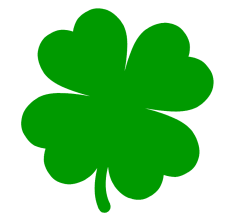 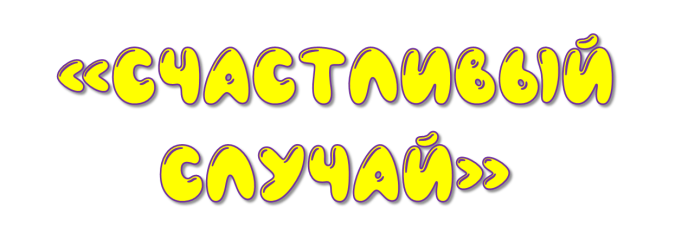 2 раунд
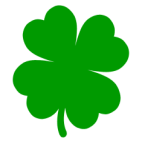 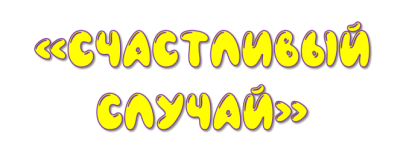 2 раунд
«ГЕРОИ КНИГ»
1
2
3
4
«ДОПОЛНИ ПОСЛОВИЦУ»
1
2
3
4
«КОМУ ПРИНАДЛЕЖИТ»
1
2
3
4
«ОН-ОНА»
1
2
3
4
1
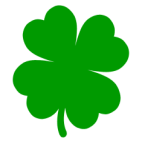 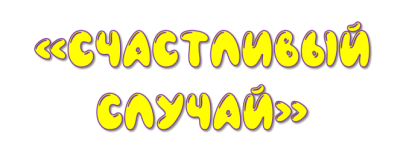 2 раунд
Профессия Джузеппе из сказки А. Толстого «Золотой ключик»
столяр
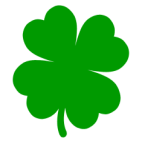 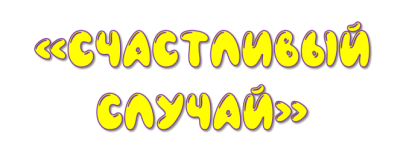 2
2 раунд
Назовите профессии двух сестер – злодеек из «Сказки о царе Салтане» А.С. Пушкина
ткачиха, повариха
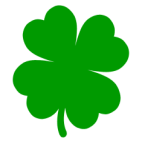 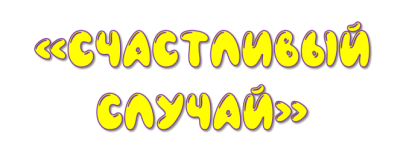 3
2 раунд
Кем был отец Аленушки и двух ее сестер из сказки С.Т. Аксакова «Аленький цветочек»?
купец
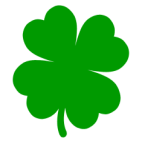 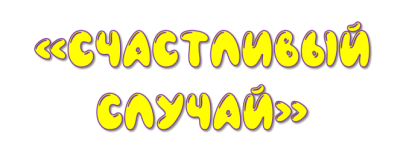 4
2 раунд
Профессия коротышки из Цветочного города по имени Тюбик
художник
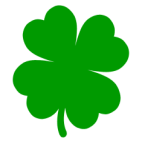 1
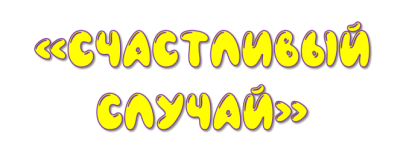 2 раунд
Длинная нитка – ленивая
швея
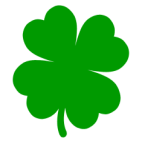 2
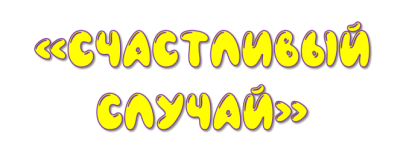 2 раунд
Хорош __________, хорош и крыжовник
садовник
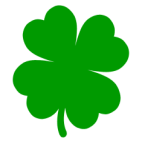 3
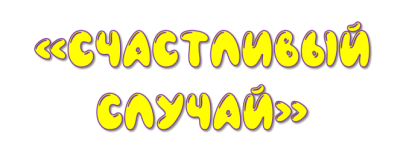 2 раунд
Без топора не плотник, без иглы – не…
портной
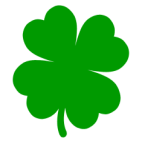 4
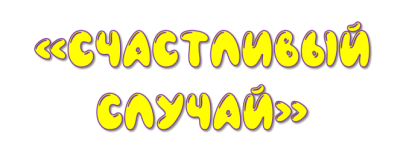 2 раунд
Призовут — мы не потужим, …..послужим.
Родине
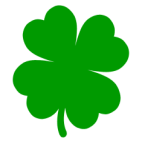 1
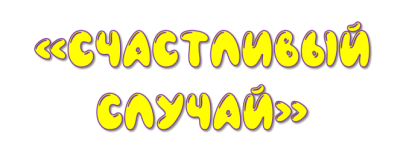 2 раунд
кастрюля, поварешка, набор специй
повар
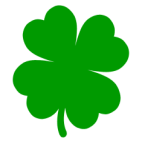 2
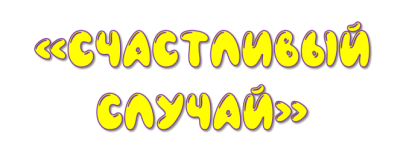 2 раунд
ножницы, фен, лак для волос
Парикмахер
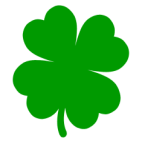 3
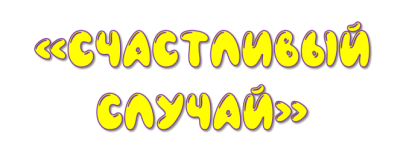 2 раунд
ноты, гитара, микрофон
музыкант
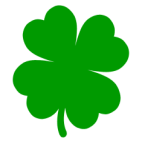 4
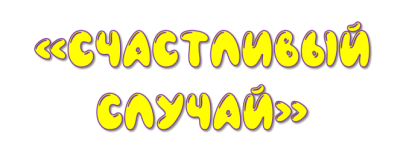 2 раунд
колба, пробирка, микроскоп
учёный
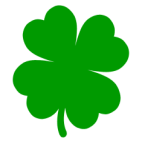 1
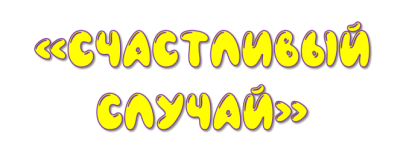 2 раунд
Она - балерина, он – …
танцовщик
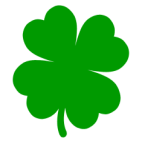 2
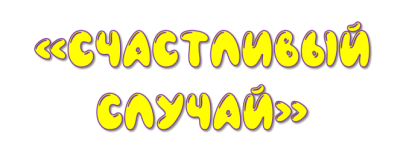 2 раунд
Он – кузнец, она – …
кузнец
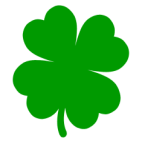 3
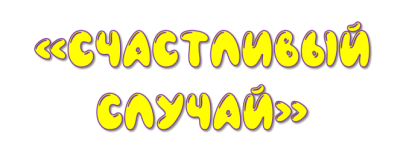 2 раунд
Она – медсестра, он…
медбрат
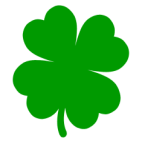 4
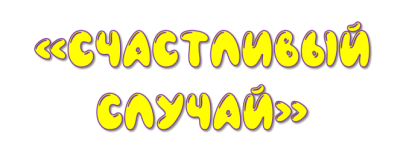 2 раунд
Она – швея, он – ….
портной
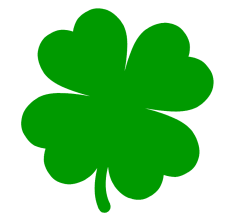 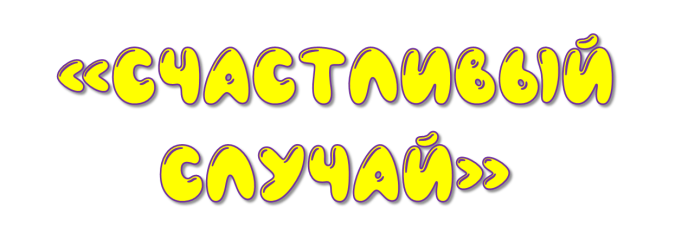 3 раунд
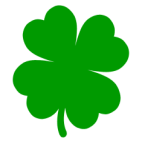 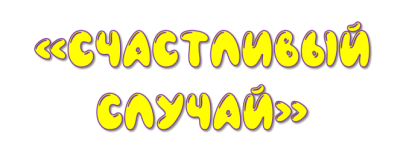 3 раунд
«ПРОФЕССИИ НА БУКВУ»
«Д»
«Т»
«С»
[Speaker Notes: А, К, М, П, Р, Ф.]
Игра
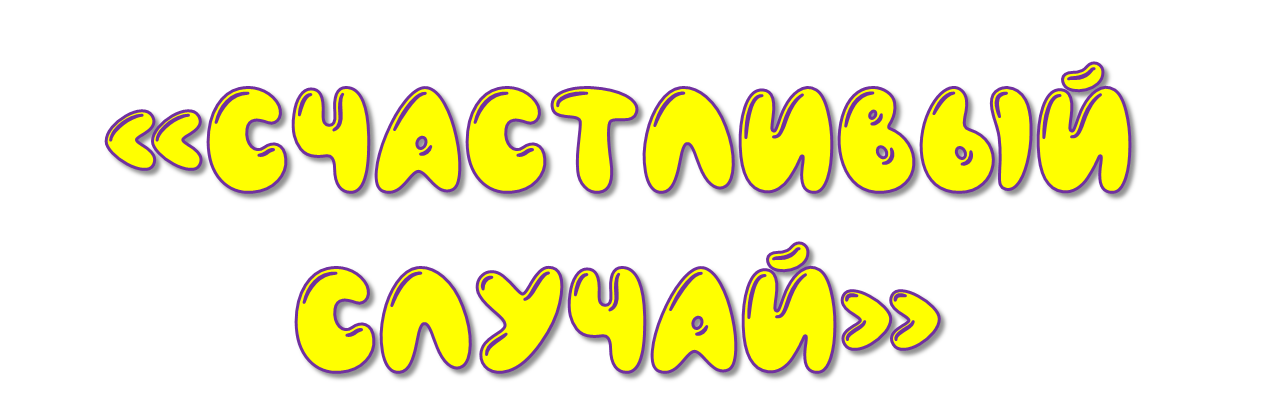 «Профессии»
16
Сотрудник, занятый изданием газеты, журнала.
редактор